Geologic Timeline based on Fossils
By:
EXAMPLE:  Mesozoic Era (6 – 24 million years ago)
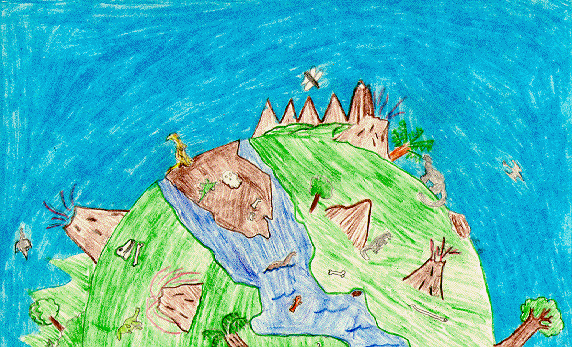 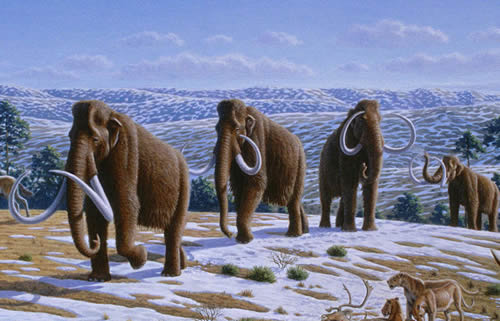 Periods:
Cretaceous (6 – 10 million years)
Jurassic (10 – 12 million years)
Triassic  (12 – 24 million years)
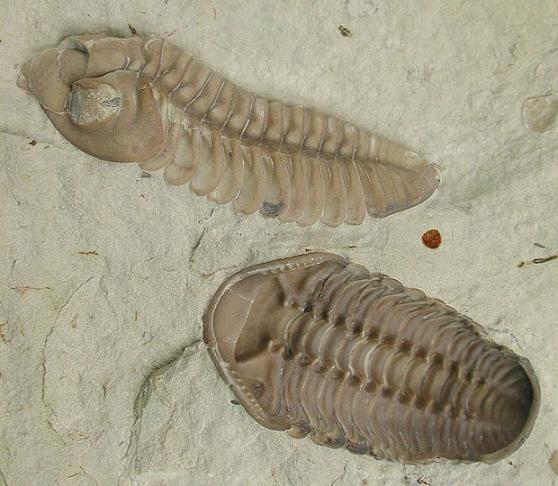 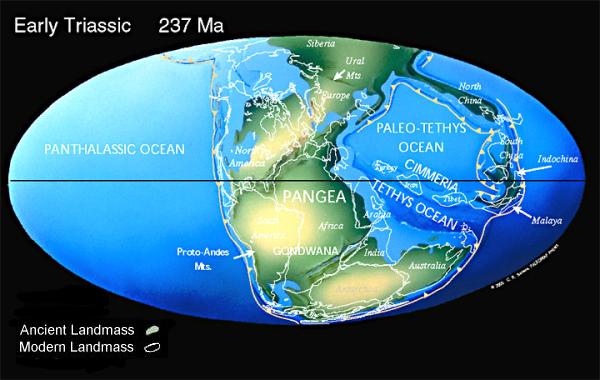 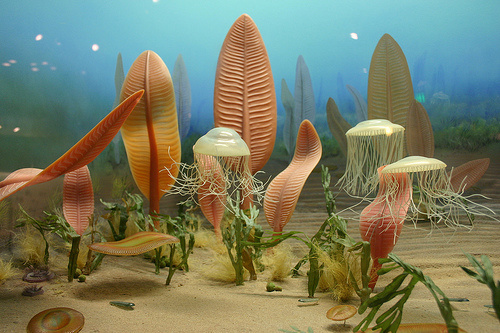 Cenozoic EraToday - ____ million years ago (MYA)
Quaternary Period
Tertiary Period
Mesozoic Era -66 MYA - ____ MYA
Cretaceous Period
Jurassic Period
Triassic Period
Paleozoic Era245 MYA - _____MYA
Permian Period
Carboniferous Period 
Devonian Period 
Silurian Period 
Ordovician Period 
Cambrian Period
Precambrian Time_____ MYA – 4.6 Billion years ago